uksosy dksjksuk ok;jl (COVID-19) ds nkSjku cky laj{k.k
cky laj{k.k lajpukvksa dh Hkwfedk
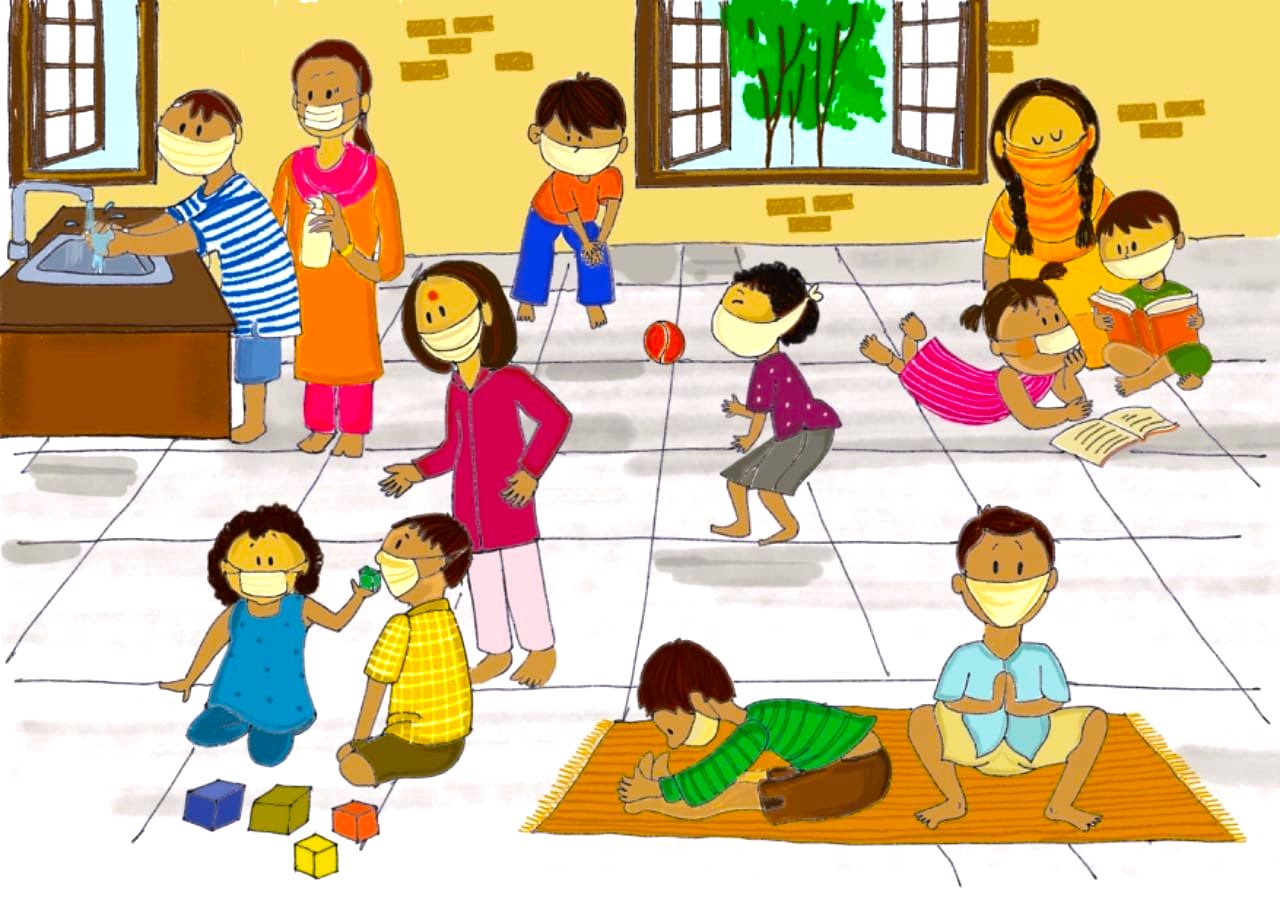 vlqjf{kr cPps
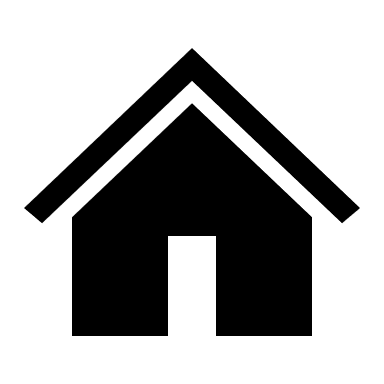 cky ns[kHkky laLFkkuksa@ oSdfYid ns[kHkky esa jg jgs cPps
ikfjokfjd ns[kHkky ls oafpr
dkuwuh la?k"kZ ls tw>rs cPps

çoklh ifjokjksa ds ;k vdsys@vyx gks pqds cPp
lM+dksa ij jg jgs cPps vR;f/kd tksf[ke esa gksrs gSa
fodykax cPps
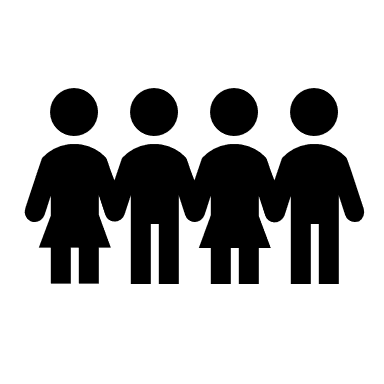 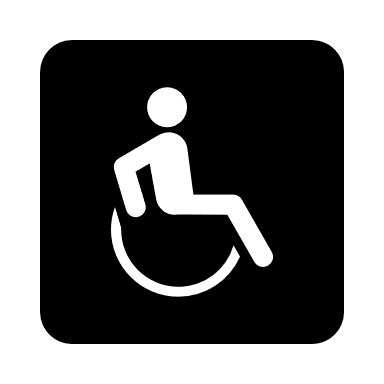 [Speaker Notes: These categories are already something the child protection structures deal with. In a lockdown situation of a pandemic, this means they are more removed from services, help and outreach making them more vulnerable to abuse and exploitation]
cky ;kSu 'kks"k.k
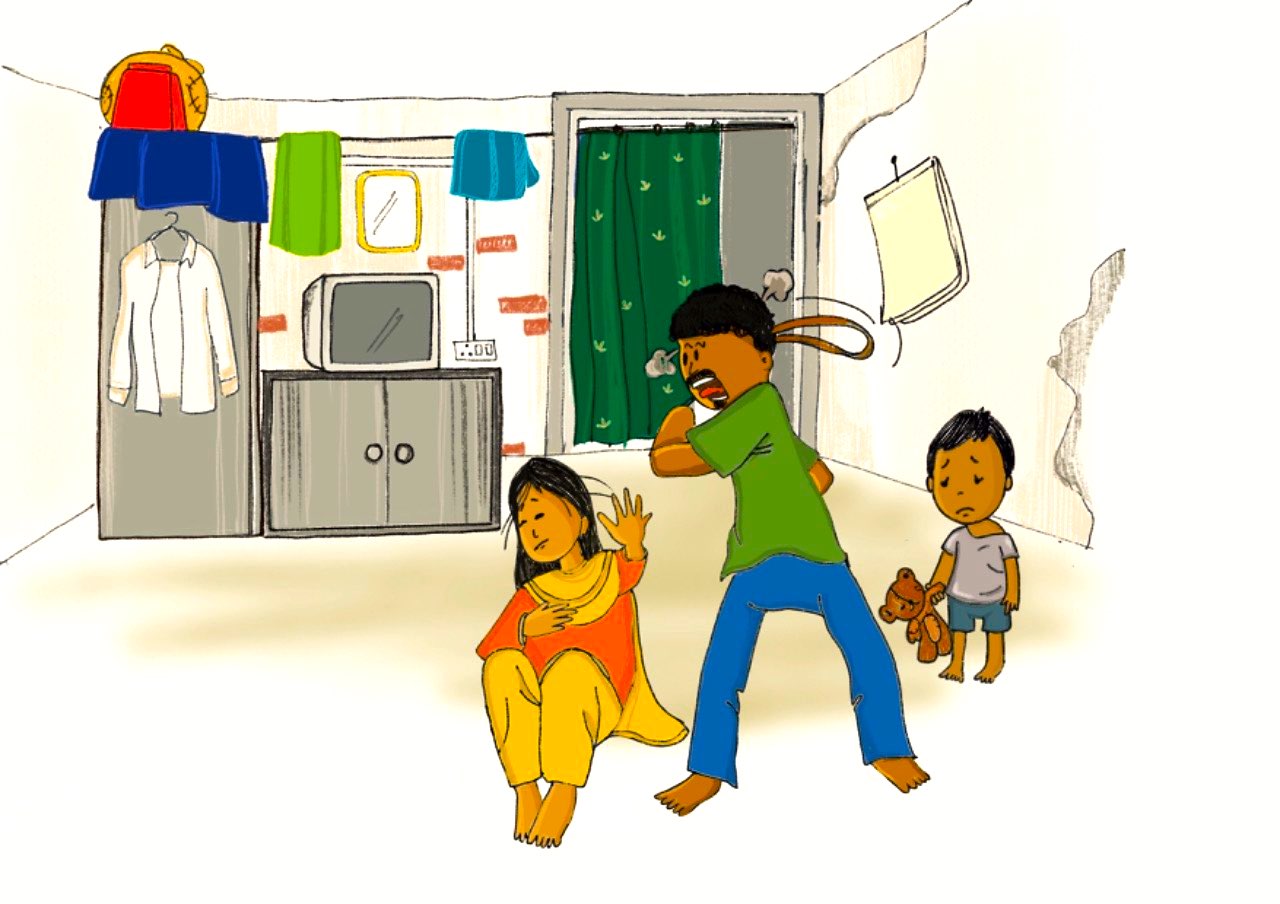 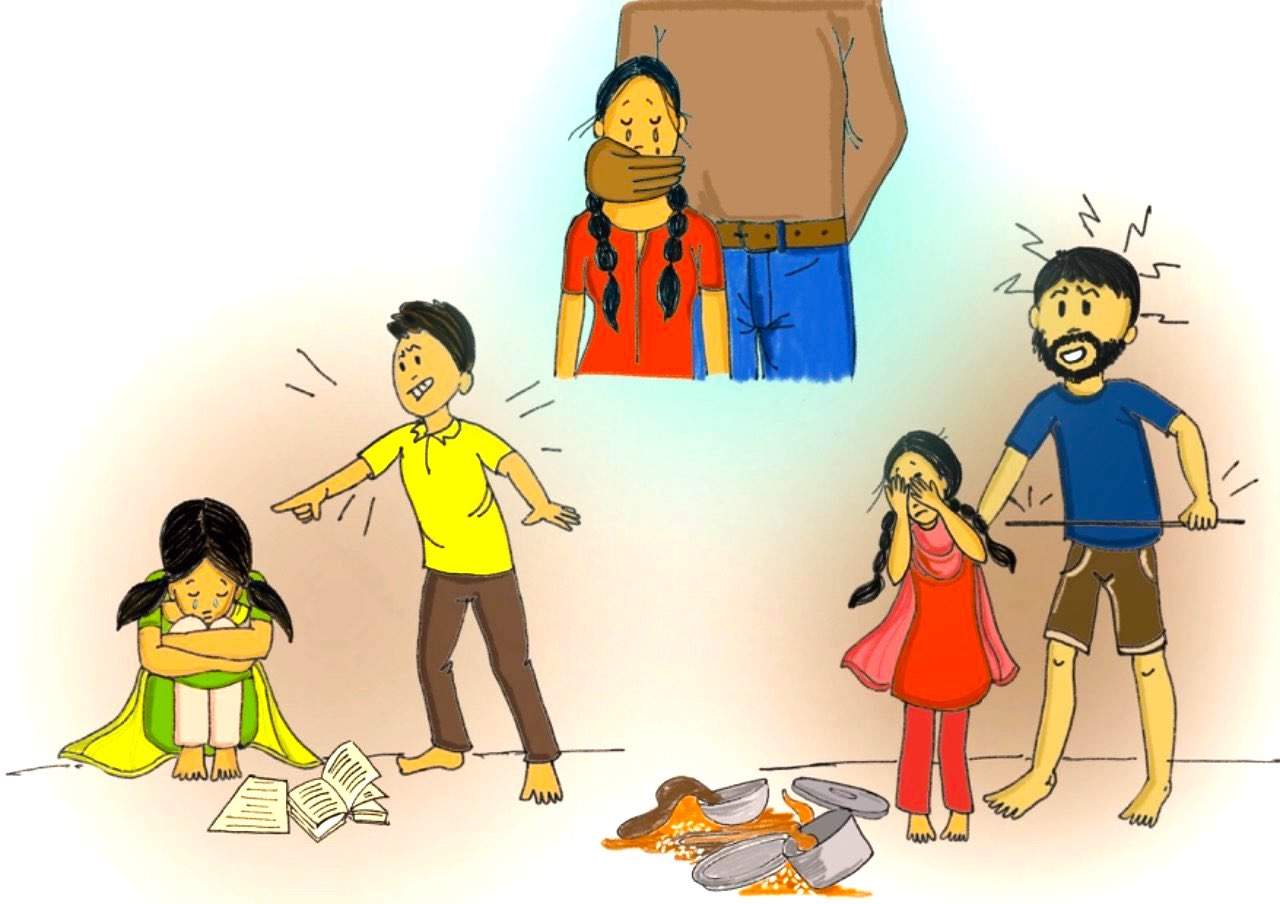 cPpksa ds lkFk nqO;Zogkj
fyax vk/kkfjr fgalk & ?kjsyw fgalk
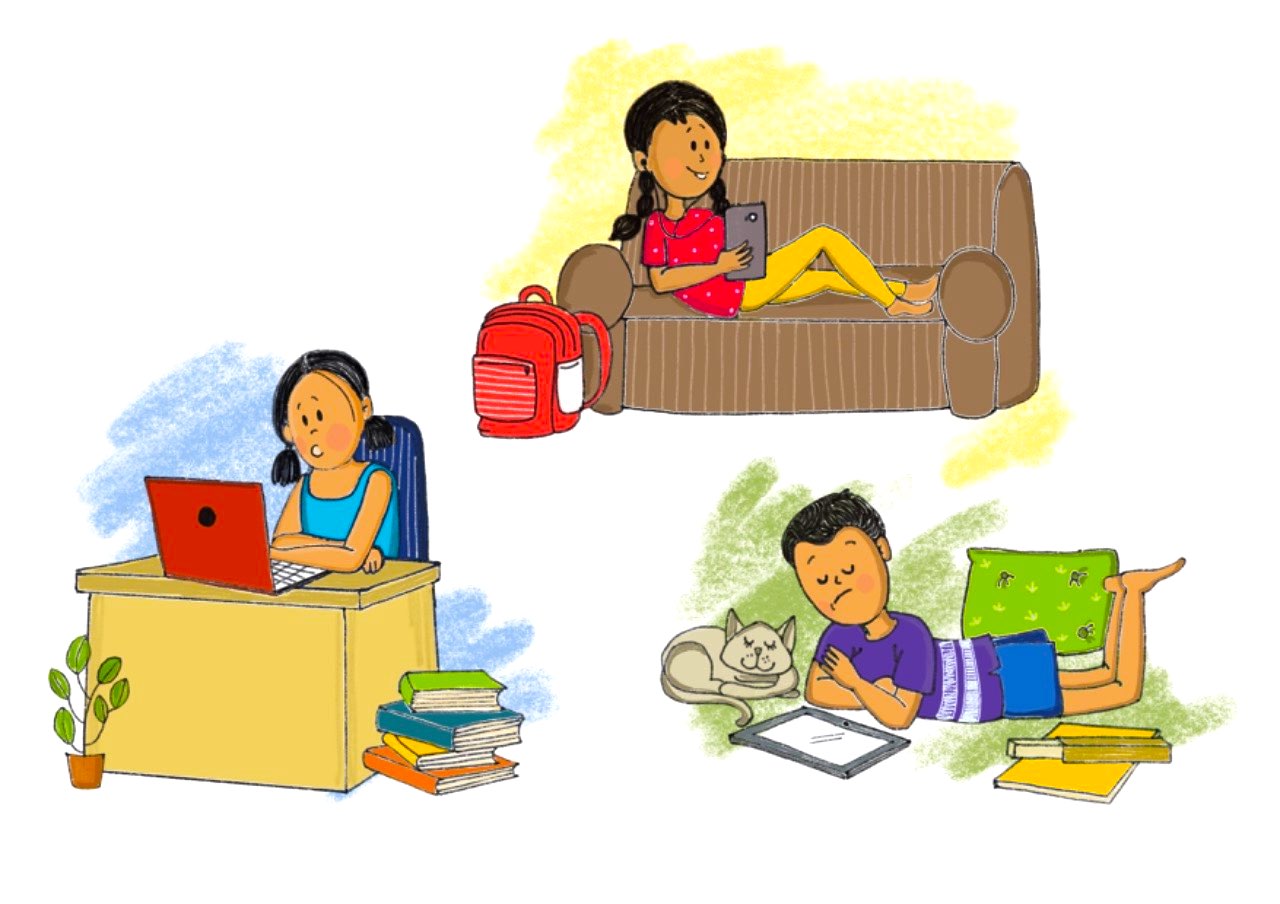 v‚uykbu cky lqj{kk
बढ़ती fgalk dk [krjk
[Speaker Notes: It is natural for children to feel stress, anxiety, grief, and worry during an ongoing pandemic like COVID-19 disease. Fear and anxiety about their own health and the health of loved ones can be overwhelming and cause strong emotions. In today’s digital world, children also access different kinds of information and news through social media and digital platforms, some of them may not be factually true, causing further stress and anxiety.  It is enhanced when children are not able to go out, play, attend school or interact freely. For those children and families who are subjected to mandatory quarantine or  isolation there may be an increased risk of violence and abuse. When stress levels go up for adults and children, there is a greater risk of Gender-Based-Violence and Violence against Children. 


Children in quarantine or isolation may be away from adult supervision
High stress in family due to social isolation, economic hardship and loss of livelihood increase risks of domestic violence and child abuse, including corporal punishment 
School closures and movement restrictions means children are forced to spend much more time at home with adults and caregivers who are already stressed and worried
Children spend more of their time online – and exposed to online sexual abuse and grooming for sexual exploitation, cyberbullying and other online threats]
cPpksa ij c<+rk vlj
[Speaker Notes: In the long run, issues like increased child labour, child marriage and trafficking can be expected due to economic distress 
Particular attention needs to be kept on missing children 

The migration crisis can have long term impact on social security of children including their education and create a cycle of depreivation]
cky laj{k.k lajpukvksa dh Hkwfedk
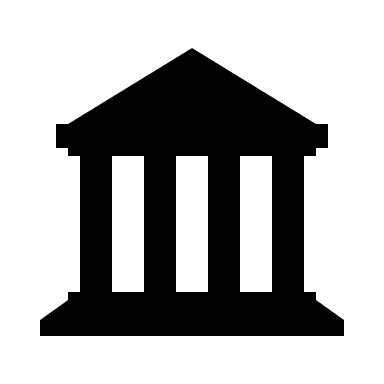 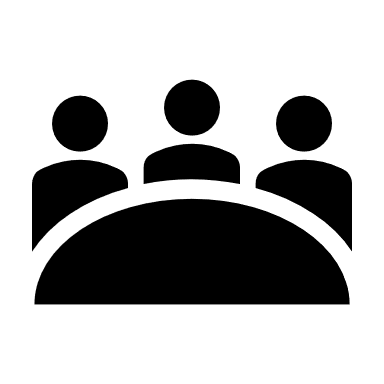 ekuuh; mPPk U;k;ky; ds funsZ'k & 3 vçSy] 2020
uksosy dksjksuk ok;jl ¼COVID½ ds tksf[ke çca/ku ds fy, Hkwfedkvksa dh Li^^V #ijs[kk cuk,¡ & jksdFkke vkSj çfrfØ;k nksuks ds fy, 
ns[kHkky o lqj{kk vkSj dkuwuh la?k"kZ ls tw>rs okys cPpksa ls lacaf/kr cky laj{k.k ekeys 
vPNs lq>koksa ds lkFk cPpksa ds ekufld LokLF; vkSj dY;k.k ij tksj nsuk] [kkldj cky laj{k.k laLFkkuksa ds fy,
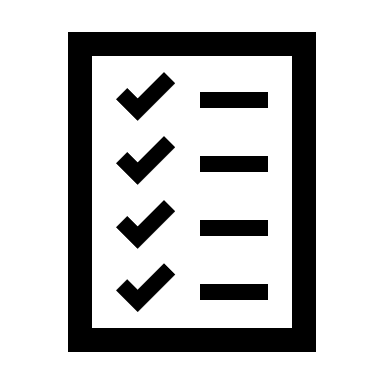 [Speaker Notes: The Supreme Court order is very specific in recommendations to be taken for the safety and security as well as well being of children in the care of the State- CNCP and CICL. It provides guidance on the prevention mechanisms for CCIs. And also directions for response should there be some cases in CCIs. In addition it encourages CCI caregivers to think about the mental health and well being of children and suggests actions for that. For CWCs and JJBs, it encourages online sittings etc and telephonic follow ups for children who have been sent back home. It encourages these bodies to look at institutionalization as the last resort to reduce crowding. For JJBs/Children’s courts it gives specific directions on bail as well 
Interestingly the order also points to children in foster care and kinship care that need to be monitored. A key theme across all this is the availability of counselling services and urging state governments to consider ways in which this can be done online or via phone]
cqfu;knh lsokvksa ds fy, jsQjy
Ikfjokjksa का पता लगाना] iquewZY;kadu] ifjokj vyxko dh jksdFkke] vko';drk gksus ij oSdfYid ns[kHkky dk çko/kkuA
eukslkekftd leFkZu & ijke'kZnkrkvksa dh lwph cukuk] tks cPpksa dks Qksu ij ;k v‚uykbu lsok,a çnku dj सकते हैंS
fgalk dh jksdFkke vkSj çfrfØ;k & vkikrdkyhu çfrfØ;k ds fy, pkbYMykbu dk leFkZu djuk
fgalk dk lkeuk कर रहे cPpksa के लिए lks'ky ehfM;k @LFkkuh; ehfM;k ds ek/;e ls lwpuk देने dh izfdz;k ds ckjs esa tkx:drk iSnk djukA
lqfuf'pr djuk fd ;s tkudkjh fo'ks"k fd'kksj iqfyl bdkb;ksa ds ikl Hkh gks
iquokZl pj.k ds fy, ftyk ;kstuk ij iqu% ppkZ djukA
cky laj{k.k lajpukvksa dh Hkwfedk
[Speaker Notes: Based on assessments, DCPUs can do linkages with relevant departments to ensure vulnerable children are reached with services and are aware where to contact for distress situations. Mobile helpdesks with childline can be an option. This will be not everywhere but in hotspots. Critical to ensure that we work with police closely on this. 

Maintain communication with health department and workers as many children may come as referrals from there. 

District plans need to be drawn up asap for the aftermath of Covid]
LokLF; ,oa ifjokj dY;k.k ea=ky;] Hkkjr ljdkj }kjk lR;kfir tkudkjh ds fo'oluh; lzksrksa ds fy,] ns[kHkky djus okys vkSj ekrk&firk jk"Vªh; gsYiykbu 1075 ¼Vksy&Ýh½ ;k 011&23978046 ij d‚y dj ldrs gSaA vki ncov2019@gov.in ;k ncov2019@gmail.com ij Hkh fy[k ldrs gSaA
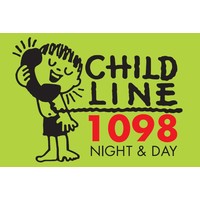 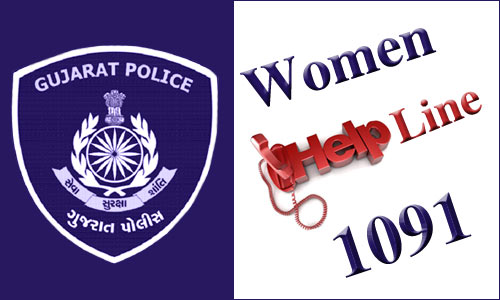 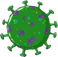 34
lHkh inkf/kdkfj;ksa ds fy, lko/kkuh vkSj lqj{kk ds mik;
LokLF; ,oa ifjokj dY;k.k dh rjQ ls lHkh ÝaVykbu dk;ZdrkZvksa ds fy, lykg
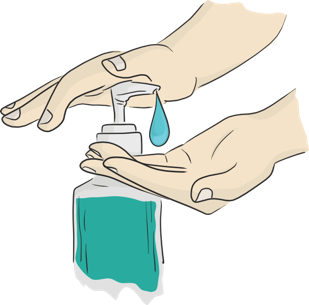 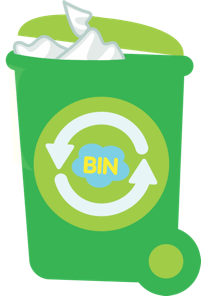 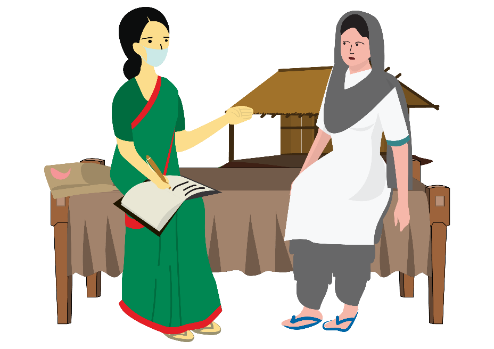 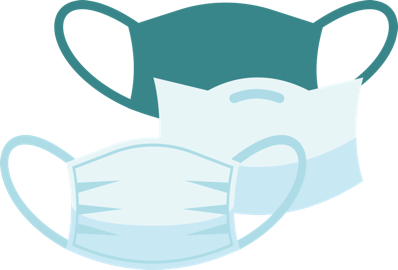 leqnk; esa fudyrs le; &

 tc vki yksxksa ls ckrphr dj jgs gksa rks de ls de 1 ehVj dh nwjh cuk, j[ksa
 vius psgjs dks <adus ds fy, rhu ijr okys ekLd dk mi;ksx djsaA lqfuf'pr djsa fd ;g Bhd ls iguk x;k gksA ¼tc ckrphr dj jgs gksa½
 vius psgjs ¼vka[k] ukd] eqag½ dks ckj&ckj u Nq,aA
 vius gkFkksa dks ckj&ckj lkcqu vkSj ikuh ls /kks,a] ;k vYdksgy vk/kkfjr gSaM&jc dk mi;ksx djsa
 Li'kZ ;k çR;{k 'kkjhfjd laidZ ls cpsa
?kj igq¡pus ij rqjar

 vius Qsl ekLd dks lko/kkuh ls gVk,a vkSj Cyhp ds ?kksy esa fHkxks,a vkSj fQj bls <Dduokys dwM+snku esa Qsad nsaA ¼ekLd izca/ku tkudkjh dks ns[ksa½
 fdlh oLrq dks Nwus ls igys vius gkFkksa dks lkcqu vkSj ikuh ;k vYdksgy vk/kkfjr gSaM&lSfuVkbtj ls /kks ysaA
 ;fn vkidks cq[kkj] lw[kh [kkalh ;k lkal ysus esa dfBukbZ tSls dksbZ Hkh y{k.k fn[kkbZ nsrs gSa rks rqjar utnhdh ljdkjh lqfo/kk ;k ftyk fuxjkuh vf/kdkjh ls laidZ djsaA
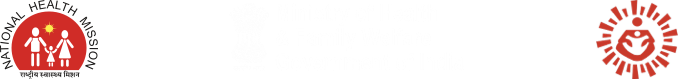 [Speaker Notes: How to take care of yourself and carry on with your duties as a ICPS and allied workforce? 
Take all preventive measures that you are talking about in the community such as keeping safe distance, washing hands frequently or use 70% alcohol-based hand rub including before and after home/community visits. Carry your own soap or 70% alcohol-based hand rub if necessary  
If you are visiting or accompanying a suspected case to any health facility, make sure to cover both your mouth and nose with N95 mask. Maintain 1-meter distance.  
Maintaining safe distances for those living in crowded areas or the homeless is going to be difficult. Even then you should inform them about preventive measures and provide what support is possible.  
Self-monitor for signs of illness and report to the Medical Officer, immediately if any symptoms develop.  
Remember persons over the age of 60 are at higher risk, so take special care to visit their homes and ensure that they have the provisions and support they need so that they don’t have to leave the house more than is necessary.  
Continue to pay special attention to the marginalized and vulnerable populations, as is your routine practice. Ensure that they follow the DEW protocol especially in night shelters, slums etc. 
Also, as a disaster response worker, try to reassure people that while those with symptoms and high risk need close attention, for others, prevention measures will decrease the risk of getting the disease.]
dksfoM 19% rS;kj jgsa] ?kcjk,¡ ugha
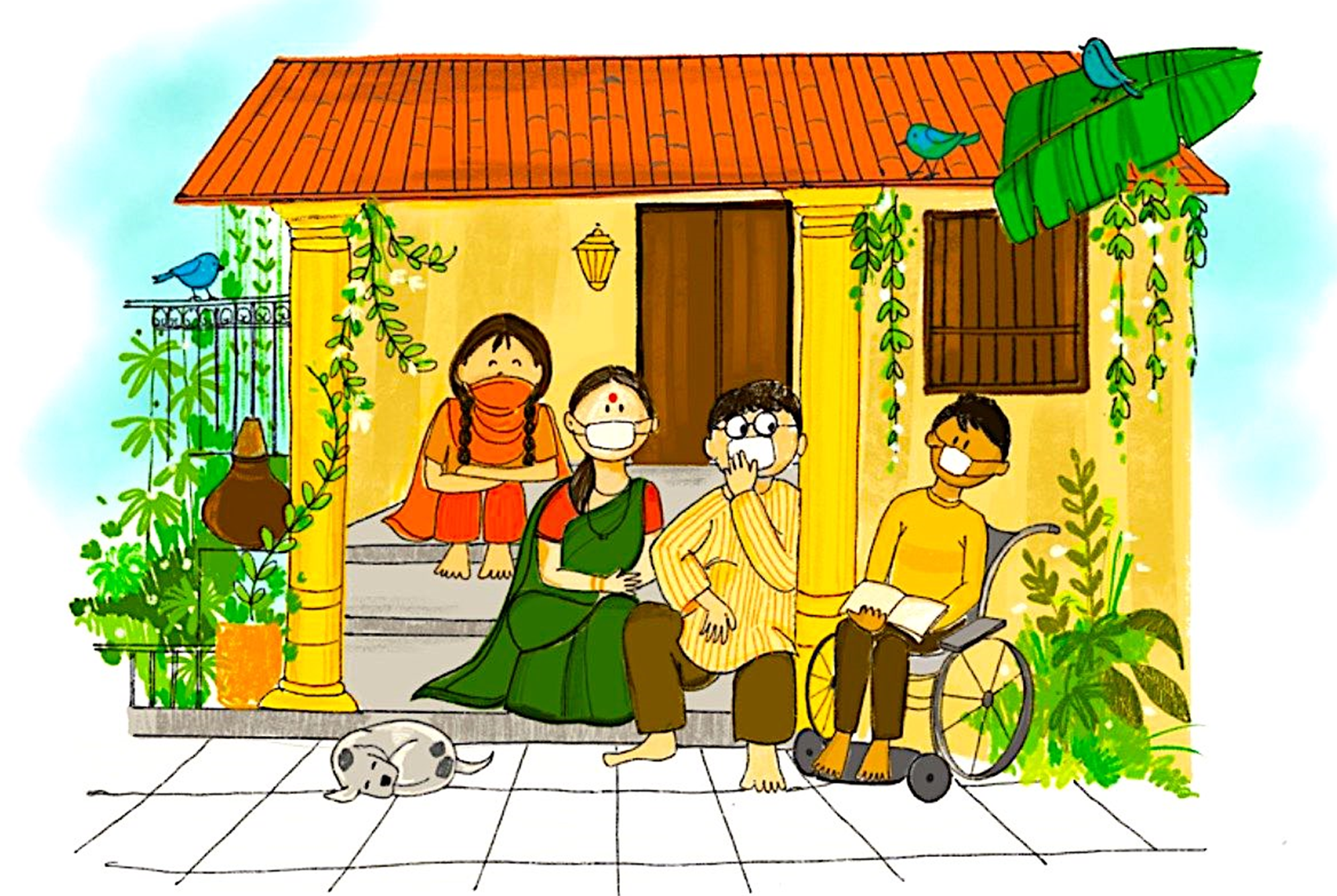